AUTOVALUTAZIONE D’ISTITUTO
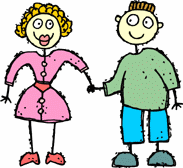 QUESTIONARIO  GENITORI
ISTITUTO COMPRENSIVO 2 SINISCOLA
ANNO SCOLASTICO 2013/2014
ANCHE I GENITORI SONO STATI CHIAMATI A ESPRIMERE IL LORO PARERE SUI SERVIZI OFFERTI DALL’ISTITUTO E I DATI EMERSI SONO DISTINTI PER SCUOLA
QUESTIONARIO  GENITORI   INFANZIA
Indicate le ragioni per cui avete scelto questa scuola:
Trovate accogliente l’ambiente scolastico?
Ritenete utili gli obiettivi formativi della scuola?
Ritenete che la scuola risponda alle esigenze degli alunni?
Ritenete che la scuola risponda alle esigenze della famiglia?
Avete incontrato difficoltà a conciliare le vostre scelte educative con 
   la vita scolastica?
Vostro figlio/a, complessivamente, come vive la vita scolastica?
Ritenete che le attività di arricchimento dell’offerta formativa 
   (laboratori, altri tipi di progetti, ecc) diano risultati positivi?
Trovate utili gli incontri tra genitori e insegnanti?
Gli/le insegnanti vi spiegano chiaramente quali sono le carenze e le
      potenzialità di vostro figlio/a?
Ritenete che la scuola svolga una efficace azione educativa?
Cosa chiedete, di solito, a vostro figlio al ritorno da scuola?
Ritenete che gli/le insegnanti di vostro figlio/a , nel rapporto con i 
     Genitori:
  siano disponibili al dialogo
  si esprimano con linguaggio chiaro e comprensibile
 ascoltino le problematiche della famiglia
  orari e servizi della Segreteria
   possibilità di colloqui col Dirigente Scolastico
Ritenete efficiente il servizio di Segreteria?
Ritenete che  gli edifici scolastici siano puliti e ben tenuti?
Nell’attuare insegnamenti aggiuntivi siete disposti a far seguire 
     attività
QUESTIONARIO  GENITORI   PRIMARIA
1.     Indicate le ragioni per cui avete scelto questa scuola:
2.     Trovate accogliente l’ambiente scolastico?
3.     Ritenete utili gli obiettivi formativi della scuola?
4.     Ritenete che la scuola risponda alle esigenze degli alunni?
5.     Ritenete che la scuola risponda alle esigenze della famiglia?
6.  Avete incontrato difficoltà a conciliare le vostre scelte 
       educative con la vita scolastica?
7.Vostro figlio/a considera le attività didattiche interessanti?
8.Vostro figlio/a, complessivamente, come vive la vita 
                 scolastica?
9.Ritenete che le attività di arricchimento dell’offerta formativa  
                 (laboratori, altri tipi di progetti, ecc) diano risultati positivi?
10.Trovate utili gli incontri tra genitori e insegnanti?
11.Gli/le insegnanti vi spiegano chiaramente quali sono le carenze e le   
      potenzialità di vostro figlio/a?
12.Ritenete che la scuola svolga una efficace azione educativa?
13 .     Cosa chiedete, di solito, a vostro figlio al ritorno da scuola?
14.Ritenete che gli/le insegnanti di vostro figlio/a , nel rapporto con i   
     genitori:
15.Siete informati su:
16.     Ritenete efficiente il servizio di Segreteria?
17.     Ritenete che  gli edifici scolastici siano puliti e ben tenuti?
18. Nell’attuare insegnamenti aggiuntivi siete disposti a far seguire 
     attività:
QUESTIONARIO  GENITORI   SECONDARIA
Suo figlio trovi interessante il lavoro scolastico
Suo figlio sia incoraggiato a lavorare al meglio delle sue
         possibilità
Suo figlio venga seguito ed aiutato quando incontra difficoltà
L'orario settimanale delle lezioni sia equilibrato
        didatticamente
La quantità dei compiti assegnati per casa sia adeguata
L'andamento scolastico di suo/a figlio/a, nel corso dei colloqui con gli
    insegnanti, le verrà illustrato in modo chiaro ed esauriente
I risultati delle prestazioni di suo/a figlio/a, nel corso dei colloqui con 
   gli insegnanti, le verranno mostrati e documentati
Attività di informazione ed educazione alla salute (ed. alimentare, sessuale, ambientale, allo sport)
Visite guidate e viaggi d'istruzione
Visione di opere cinematografiche, teatrali
Concerti per ragazzi
Attività di orientamento scolastico
Uso della biblioteca e dei laboratori
Corsi di recupero (Italiano, Matematica)
Attività integrative pomeridiane:
Partecipazione a concorsi proposti da Enti ed Associazioni esterni
Gli orari di accesso agli uffici della Scuola (Segreteria, Presidenza) possano rispondere alle esigenze delle famiglie
Il personale ATA possa fornire informazioni chiare ed esaurienti quando richieste
Il Dirigente scolastico e i Collaboratori possano essere disponibili al colloquio con le famiglie
Si potrà ritenere soddisfatto del modulo orario scelto per suo/a figlio/a (Tempo Normale, Tempo Prolungato)
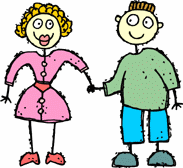 FINE